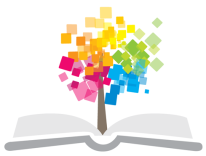 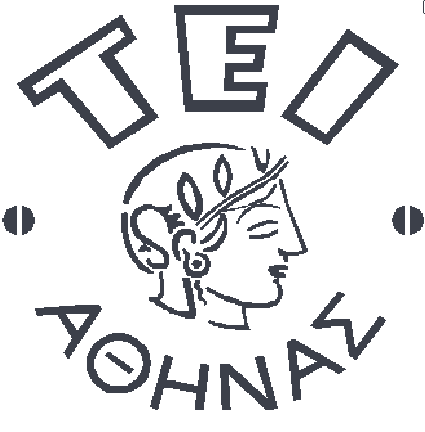 Ανοικτά Ακαδημαϊκά Μαθήματα στο ΤΕΙ Αθήνας
Περιβαλλοντικές Επιδράσεις στην Αισθητική
Ενότητα 7: Ήλιος και δέρμα
Δρ. Ευαγγελία Πρωτόπαπα, Καθηγήτρια Φαρμακοποιός - Αισθητικός
Τμήμα Αισθητικής και Κοσμητολογίας
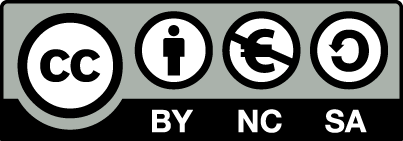 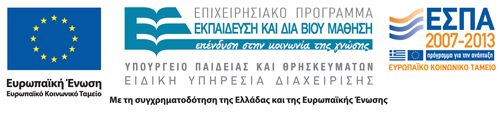 Ήλιος και δέρμα
Το ηλιακό φως επιδρά θετικά και αρνητικά στον ανθρώπινο οργανισμό, δεδομένου ότι, η ηλιακή ακτινοβολία συνίσταται από σειρά ακτινοβολιών διαφόρων μηκών κύματος, με διαφορετικές επιδράσεις, ιδιαίτερα στο δέρμα.
1
Επίδραση της υπεριώδους ακτινοβολίας στο δέρμα 1/2
Η υπεριώδης ακτινοβολία μας ενδιαφέρει ιδιαίτερα λόγω της επίδρασης που έχει στο δέρμα.
Την UVC περιοχή χαρακτηρίζει μικρότερο μήκος κύματος και περισσότερη ενέργεια ενέργεια και παρόλο που απορροφάται από την γήινη ατμόσφαιρα, προκαλεί ερύθημα το οποίο όμως δεν προκαλεί μαύρισμα.
Η UVB περιοχή ονομάζεται ερυθηματογόνος περιοχή, Προκαλεί έντονο ερύθημα το οποίο προκαλεί μαύρισμα και ευθύνεται για ηλιακά εγκαύματα, πρόωρη γήρανση του δέρματος, καρκίνο του δέρματος και φωτοδερματίτιδες.
2
Επίδραση της υπεριώδους ακτινοβολίας στο δέρμα 2/2
Την UVA περιοχή αν και την χαρακτηρίζει λιγότερη ενέργεια διαπερνά βαθιά το δέρμα και επιδρά στη δομή του. Μικρές δόσεις UVA ακτινοβολίας μπορούν να διεισδύσουν στην επιδερμίδα, και να διεγείρουν την παραγωγή μελανίνης, προστατεύοντας το δέρμα από μεγαλύτερη καταστροφή. Προκαλεί έντονο μαύρισμα του δέρματος χωρίς να έχει προηγηθεί έντονο ερύθημα.
Ενώ η UVB ακτινοβολία είναι υπεύθυνη για τα περισσότερα εγκαύματα, υψηλές δόσεις UVA ακτινοβολίας μπορούν να προκαλέσουν εγκαύματα. Μεγάλες δόσεις της UVA μπορούν να προκαλέσουν καταστροφή σε δομικά συστατικά του δέρματος όπως είναι η ελαστίνη και το κολλαγόνο, καθώς και φωτογήρανση.
3
Θετικές επιδράσεις της υπεριώδους ακτινοβολίας
Μετατρέπει την προβιταμίνη D3 η οποία βρίσκεται στην επιδερμίδα σε βιταμίνη D3. Η βιταμίνη αυτή ρυθμίζει το μεταβολισμό του ασβεστίου και του φωσφόρου (η έλλειψή της προκαλεί -κυρίως στα παιδιά- ραχίτιδα).
Μειώνει την ευπάθεια σε βακτηριακές μολύνσεις.
Επηρεάζει την παραγωγή μελανίνης και προκαλεί πάχυνση της κερατίνης στοιβάδας προστατεύοντας έτσι το δέρμα που εκτίθεται σε αυτή από ηλιακά εγκαύματα.
Διεγείρει την κυκλοφορία του αίματος στο χόριο και αυξάνει το ρυθμό σχηματισμού αιμοσφαιρίνης.
Βελτιώνει τον ψυχισμό του ατόμου.
4
Αρνητικές επιδράσεις της υπεριώδους ακτινοβολίας 1/2
Άμεσες επιβλαβείς επιδράσεις της υπερβολικής έκθεσης στην ηλιακή ακτινοβολία είναι:
Ερύθημα
Είναι κοκκίνισμα του δέρματος λόγω της διαστολής των αιμοφόρων τριχοειδών αγγείων του χορίου. Αναπτύσσεται ελάχιστες μόλις ώρες μετά την έκθεση με κορύφωση της έντασής του σε 12-24 ώρες και υποχωρεί στις επόμενες ημέρες.
Ηλιακό έγκαυμα
Είναι ερύθημα το οποίο συνοδεύεται από πόνο, κνησμό, οίδημα και σε πιο οξείες καταστάσεις από ρίγη, πυρετό και ναυτία. Είναι παροδικό, δεν αφήνει ουλές και ακολουθείται από αποφολίδωση. Διαρκεί 2 έως 8 ημέρες ανάλογα με την οξύτητα.
5
Αρνητικές επιδράσεις της υπεριώδους ακτινοβολίας 2/2
Έμμεσες επιβλαβείς επιδράσεις της υπερβολικής έκθεσης στην ηλιακή ακτινοβολία είναι η καταστροφή του κολλαγόνου, η υπερπλασία των ινών της ελαστίνης, η μερική καταστροφή των μικροαγγείων και η μείωση των κυττάρων του Langerhans της επιδερμίδας. Εκδηλώνονται με πάχυνση της κερατίνης στοιβάδας, απώλεια ελαστικότητας του δέρματος, εμφάνιση ρυτίδων και κάποιες φορές με εμφάνιση μελαγχρωματικών κηλίδων που έχουν σαν αποτέλεσμα τη φωτογήρανση. Το φαινόμενα αυτό πολύ συχνά οδηγεί σε προκαρκινικές δερματοπάθειες που εξελίσσονται σε διάφορους τύπους καρκίνου.
6
Τύποι δέρματος
Το κάθε άτομο επηρεάζεται διαφορετικά από την έκθεση στην ηλιακή ακτινοβολία, όπως και η αντίδραση του δέρματος είναι διαφορετική και εξαρτάται από τον τύπο στον οποίο ανήκει. Κατά τον Fitzpatric υπάρχουν έξι τύποι δέρματος και παρουσιάζονται στον πίνακα που ακολουθεί με τα βασικά χαρακτηριστικά τους.
7
Αντηλιακά προϊόντα 1/10
Είναι ευρύτατα διαδεδομένη κατηγορία προϊόντων, προορισμένων να δεσμεύουν το ηλιακό φως μακρού ή βραχέως κύματος (UVA, UVB) και να προστατεύουν το δέρμα από άμεσες (ηλιακό έγκαυμα, μαύρισμα, δημιουργία πανάδων) ή όψιμες ανεπιθύμητες ενέργειες (φωτογήρανση, φωτοκαρκι- νογένεση).
8
Αντηλιακά προϊόντα 2/10
Το καλό αντηλιακό πρέπει να:
Αντανακλά, διαχέει και προσροφά την ηλιακή ακτινοβολία χωρίς να διασπάται σε τοξικά παράγωγα.
Είναι φωτοχημικώς σταθερό.
Έχει ανθεκτικότητα στον ιδρώτα, το θαλάσσιο νερό, το νερό της πισίνας.
Είναι δραστικό για μακρό χρονικό διάστημα σ’ επαναλαμβανόμενη χρήση και σε μεγάλες επιφάνειες.
Μην επηρεάζει την ακεραιότητα του δέρματος.
9
Αντηλιακά προϊόντα 3/10
Εξάλλου η αποτελεσματικότητά του εξαρτάται από:
Τη σύνθεση και τον τρόπο παρασκευής του τελικού προϊόντος (έκδοχα, ιξώδες, φίλτρα κ.ά.).
Το φωτότυπο του ατόμου στο οποίο το καλλυντικό απευθύνεται.
Το πάχος του εφαρμοζόμενου στο δέρμα καλλυντικού και τη συχνότητα εφαρμογής του.
Την ώρα εφαρμογής του και, κατά πολλούς,
Το δείκτη προστασίας (Δ.ΓΤ, Sun Protection Factor, SPF) στο καλλυντικό. Ο δείκτης αυτός προσδιορίζει την αναλογία ανάμεσα στο χρόνο έκθεσης του δέρματος στην υπεριώδη ακτινοβολία, που απαιτείται για την παραγωγή ερυθήματος με αντηλιακό, και στο χρόνο έκθεσης που προκαλεί το ίδιο ερύθημα στο δέρμα χωρίς αυτό.
10
Αντηλιακά προϊόντα 4/10
Άρα, ένα άτομο που κοκκινίζει στον ήλιο με παραμονή επί 20' είναι ικανό να παραμείνει υπό το ηλιακό φως επί 120' με το ίδιο αποτέλεσμα, εάν επαλείψει το δέρμα με αντηλιακό ΔΠ 6. Οι αριθμοί όμως αυτοί των ΔΠ, που ανέρχονται έως και το 100, για εμπορικούς λόγους, δεν μπορούν να αποτελέσουν ασφαλές κριτήριο ηλιοπροστασίας.
11
Αντηλιακά προϊόντα 5/10
Η επιλογή των αντηλιακών υπακούει σε ορισμένους κανόνες, που αφορούν:
Το περιεχόμενό τους. Έτσι:
Αντηλιακά με φυσικά και χημικά φίλτρα έχουν ευρύ φάσμα φωτοπροστασίας.
Αντηλιακά με φυσικά φίλτρα είναι περισσότερο ασφαλή, επειδή δεν απορροφώνται διαδερματικά, αλλά αντανακλούν λιγότερο την UVA ακτινοβολία.
Αδιάβροχα αντηλιακά, αδιάλυτα στο νερό, διαλυτά στα αλκάλεα, που περιέχουν πολυμερή, σιλικόνη κ.ά., υποτίθεται ότι έχουν αυξημένη αντοχή στο θαλάσσιο νερό ή στο νερό της πισίνας.
12
Αντηλιακά προϊόντα 6/10
Την καλλυντικοτεχνική μορφή. Από τις μορφές αντηλιακών προτιμώνται οι εξής:
Για το πρόσωπο σε:
Ξηρό δέρμα: Αντηλιακά με μορφή κρέμας ή κρεμαλοιφής και ΔΠ 15-20.
Ευαίσθητο, ευερέθιστο δέρμα: Ψεκαστικά διαλύματα ή κρέμες ημίρρευστες, με την επιφύλαξη της δυσανεξίας, οπότε και αποφεύγονται οι κρέμες και οι γέλες.
Λιπαρό ή επιρρεπές σε ακμή δέρμα, ανθεκτικό, πορώδες, παχύ: Γέλες, αφρός, στυπτικές κρέμες, ψεκαστικά διαλύματα.
Στα παιδιά προτιμώνται ως περισσότερο ασφαλή:
Αντηλιακά με φυσικά φίλτρα.
Τα χείλη προστατεύονται με αντηλιακά με μορφή ραβδίου και με υπερλιπαρά κραγιόν που εμπεριέχουν αντηλιακά.
13
Αντηλιακά προϊόντα 7/10
Εφαρμογή καλλυντικών
Η έναρξη εφαρμογής αντηλιακών πρέπει να γίνεται από την παιδική ηλικία, αφού αν στην ηλικία αυτή συμβούν φυσαλιδώδη εγκαύματα από τον ήλιο το παιδί προδιατίθεται για μελάνωμα.
Τα αντηλιακά πρέπει να εφαρμόζονται σε όλο το έτος, όταν υπάρχει ηλιοφάνεια, και όχι μόνο στην περίοδο των διακοπών.
14
Αντηλιακά προϊόντα 8/10
Η εφαρμογή τους οφείλει να γίνεται σε:
Στεγνό και καθαρό δέρμα.
30' πριν από την έκθεση στον ήλιο.
Λεπτό υμένιο.
Ανανέωση κάθε 2 ώρες.
Παχύτερο υμένιο στη μύτη, τα χείλη ή τα αυτιά.
Επίταση το καλοκαίρι τις ώρες 11-4, όπου το ποσό της ηλιακής ακτινοβολίας είναι αυξημένο και η πρόπτωση των ηλιακών ακτινών κάθετη.
15
Αντηλιακά προϊόντα 9/10
Στον πίνακα δίδεται ο συντελεστής ηλιακής προστασίας που συνιστάται για τον κάθε τύπο.
16
Αντηλιακά προϊόντα 10/10
Παρ’ όλες τις επικίνδυνες καταστάσεις που προέρχονται από την ηλιακή ακτινοβολία, δεν πρέπει να ξεχνάμε ότι ο ήλιος είναι μία πηγή ψυχικής ανάτασης και αυτό μπορούμε να το αισθανθούμε καλύτερα συγκρίνοντας τη ζωή στις σκοτεινές και «γκρίζες» χώρες του βορρά με την ηλιόλουστη Μεσόγειο στην οποία τόσος κόσμος έρχεται για να πάρει λίγο από το φως της.
17
Τέλος Ενότητας
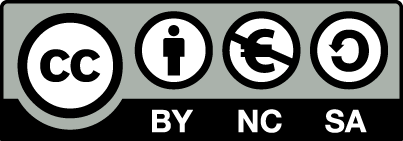 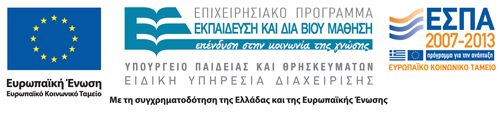 Σημειώματα
Σημείωμα Αναφοράς
Copyright Τεχνολογικό Εκπαιδευτικό Ίδρυμα Αθήνας, Ευαγγελία Πρωτόπαπα 2014. Ευαγγελία Πρωτόπαπα. «Περιβαλλοντικές Επιδράσεις στην Αισθητική. Ενότητα 7:  Ήλιος και δέρμα». Έκδοση: 1.0. Αθήνα 2014. Διαθέσιμο από τη δικτυακή διεύθυνση: ocp.teiath.gr.
Σημείωμα Αδειοδότησης
Το παρόν υλικό διατίθεται με τους όρους της άδειας χρήσης Creative Commons Αναφορά, Μη Εμπορική Χρήση Παρόμοια Διανομή 4.0 [1] ή μεταγενέστερη, Διεθνής Έκδοση.   Εξαιρούνται τα αυτοτελή έργα τρίτων π.χ. φωτογραφίες, διαγράμματα κ.λ.π., τα οποία εμπεριέχονται σε αυτό. Οι όροι χρήσης των έργων τρίτων επεξηγούνται στη διαφάνεια  «Επεξήγηση όρων χρήσης έργων τρίτων». 
Τα έργα για τα οποία έχει ζητηθεί και δοθεί άδεια  αναφέρονται στο «Σημείωμα  Χρήσης Έργων Τρίτων».
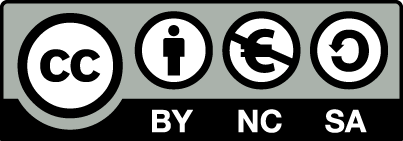 [1] http://creativecommons.org/licenses/by-nc-sa/4.0/ 
Ως Μη Εμπορική ορίζεται η χρήση:
που δεν περιλαμβάνει άμεσο ή έμμεσο οικονομικό όφελος από την χρήση του έργου, για το διανομέα του έργου και αδειοδόχο
που δεν περιλαμβάνει οικονομική συναλλαγή ως προϋπόθεση για τη χρήση ή πρόσβαση στο έργο
που δεν προσπορίζει στο διανομέα του έργου και αδειοδόχο έμμεσο οικονομικό όφελος (π.χ. διαφημίσεις) από την προβολή του έργου σε διαδικτυακό τόπο
Ο δικαιούχος μπορεί να παρέχει στον αδειοδόχο ξεχωριστή άδεια να χρησιμοποιεί το έργο για εμπορική χρήση, εφόσον αυτό του ζητηθεί.
Επεξήγηση όρων χρήσης έργων τρίτων
Δεν επιτρέπεται η επαναχρησιμοποίηση του έργου, παρά μόνο εάν ζητηθεί εκ νέου άδεια από το δημιουργό.
©
διαθέσιμο με άδεια CC-BY
Επιτρέπεται η επαναχρησιμοποίηση του έργου και η δημιουργία παραγώγων αυτού με απλή αναφορά του δημιουργού.
διαθέσιμο με άδεια CC-BY-SA
Επιτρέπεται η επαναχρησιμοποίηση του έργου με αναφορά του δημιουργού, και διάθεση του έργου ή του παράγωγου αυτού με την ίδια άδεια.
διαθέσιμο με άδεια CC-BY-ND
Επιτρέπεται η επαναχρησιμοποίηση του έργου με αναφορά του δημιουργού. 
Δεν επιτρέπεται η δημιουργία παραγώγων του έργου.
διαθέσιμο με άδεια CC-BY-NC
Επιτρέπεται η επαναχρησιμοποίηση του έργου με αναφορά του δημιουργού. 
Δεν επιτρέπεται η εμπορική χρήση του έργου.
Επιτρέπεται η επαναχρησιμοποίηση του έργου με αναφορά του δημιουργού.
και διάθεση του έργου ή του παράγωγου αυτού με την ίδια άδεια
Δεν επιτρέπεται η εμπορική χρήση του έργου.
διαθέσιμο με άδεια CC-BY-NC-SA
διαθέσιμο με άδεια CC-BY-NC-ND
Επιτρέπεται η επαναχρησιμοποίηση του έργου με αναφορά του δημιουργού.
Δεν επιτρέπεται η εμπορική χρήση του έργου και η δημιουργία παραγώγων του.
διαθέσιμο με άδεια 
CC0 Public Domain
Επιτρέπεται η επαναχρησιμοποίηση του έργου, η δημιουργία παραγώγων αυτού και η εμπορική του χρήση, χωρίς αναφορά του δημιουργού.
Επιτρέπεται η επαναχρησιμοποίηση του έργου, η δημιουργία παραγώγων αυτού και η εμπορική του χρήση, χωρίς αναφορά του δημιουργού.
διαθέσιμο ως κοινό κτήμα
χωρίς σήμανση
Συνήθως δεν επιτρέπεται η επαναχρησιμοποίηση του έργου.
Διατήρηση Σημειωμάτων
Οποιαδήποτε αναπαραγωγή ή διασκευή του υλικού θα πρέπει να συμπεριλαμβάνει:
το Σημείωμα Αναφοράς
το Σημείωμα Αδειοδότησης
τη δήλωση Διατήρησης Σημειωμάτων
το Σημείωμα Χρήσης Έργων Τρίτων (εφόσον υπάρχει)
μαζί με τους συνοδευόμενους υπερσυνδέσμους.
Χρηματοδότηση
Το παρόν εκπαιδευτικό υλικό έχει αναπτυχθεί στo πλαίσιo του εκπαιδευτικού έργου του διδάσκοντα.
Το έργο «Ανοικτά Ακαδημαϊκά Μαθήματα στο ΤΕΙ Αθηνών» έχει χρηματοδοτήσει μόνο την αναδιαμόρφωση του εκπαιδευτικού υλικού. 
Το έργο υλοποιείται στο πλαίσιο του Επιχειρησιακού Προγράμματος «Εκπαίδευση και Δια Βίου Μάθηση» και συγχρηματοδοτείται από την Ευρωπαϊκή Ένωση (Ευρωπαϊκό Κοινωνικό Ταμείο) και από εθνικούς πόρους.
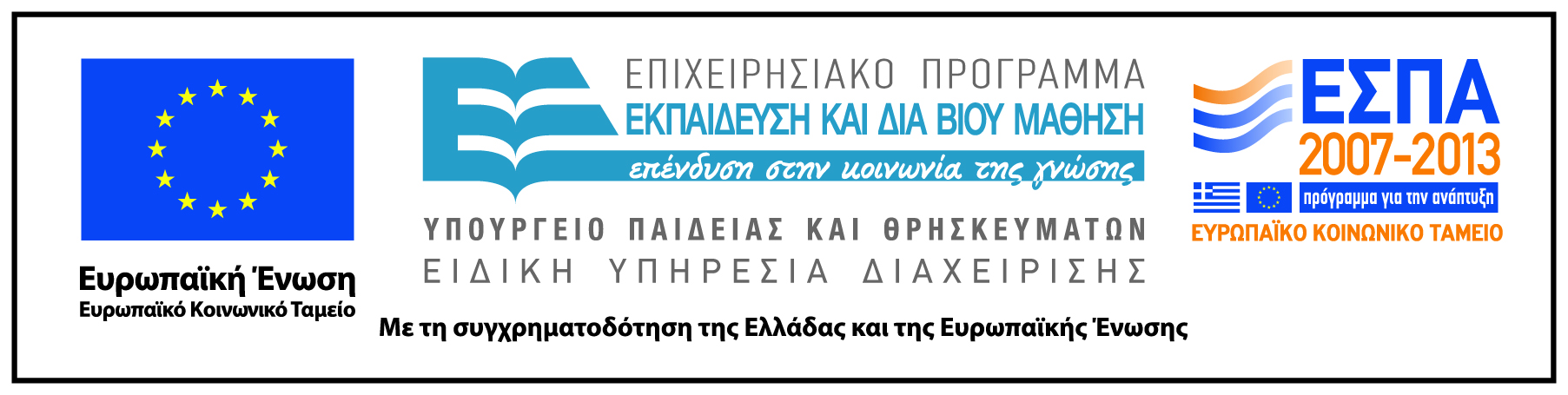